月
【開催日】 2023．10 ／23　　　
【開催時間】　９：３０～１１：００
【会　場】 ハローワーク藤沢
　　　　　　　　　　　　　　　1階　特設コーナー
服装自由
予約不要
お仕事探し中の皆さまへ
ハローワーク藤沢で
「しごと」に出会おう
地元 の企業の採用担当者がお待ちしています。
応募 はもちろん、仕事や職場の様子を聞いたり、相談だけ でも 大歓迎！
（ 藤沢駅北口から　徒歩7分 ）
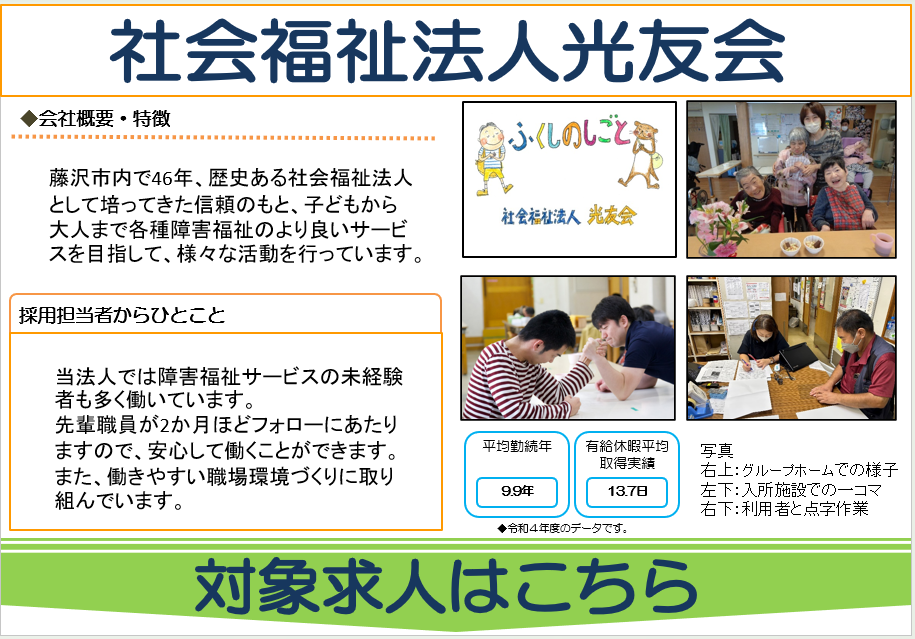 作業指導員・生活支援員・保健師
ハローワーク藤沢　人材確保対策コーナー
藤沢市朝日町5-12　藤沢労働総合庁舎
　
☎ 0466-23-8609（41＃）［平日 8：30～17：15］
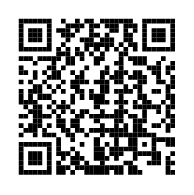 ※雇用保険受給中の方は、
　求職活動の実績となります。
ハローワーク藤沢 HP
当日の流れ
１．特設コーナーにある、
　　希望事業所のブースへ直接お越しください


２．ブース入口に用意している、
　「参加申込書」を記入してください


３．希望事業所の「受付番号」を取り、
　　お近くの待合席でお待ちください


４．事業所担当者より「受付番号」をお呼びします
　　ので、ブースに入り面接や相談を行ってください

５．面接や相談終了後、事業所担当者より
　「求職活動実績証明書」をお渡しします

６．その他、相談がありましたら総合受付に
　　お申し出ください（相談がなければ終了です）
～お疲れさまでした～